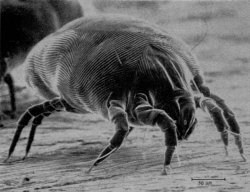 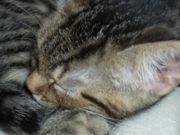 antihistamines
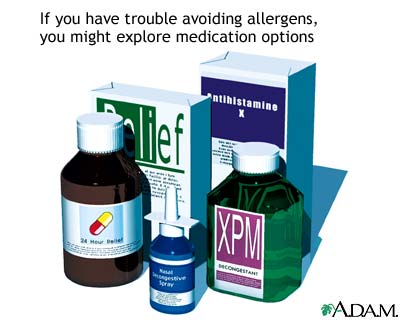 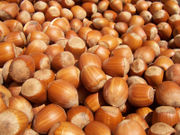 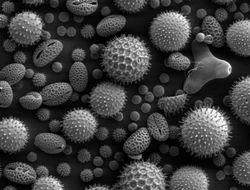 katherine hall
medicinal chemistry
april 10, 2007
Histamine:-tissue amine
Storage:- Mast cells

Present:-skin, gastric and intestinal mucosa, 
lungs, liver & placenta

Receptors:-H1,H2,H3,H4
Actions
1.Blood vessels:-
- Dilatation (EDRF mediated)of smaller vessels:- 
flushing, heat,       HR,CO
Large vessels:- Constricted (H1-mediated constriction of vascular smooth muscles)


Intradermal triple response of Lewis:-
Red spot:- due to intense capillary dilatation
Wheal:- due to exudation of fluid from capillaries and venules
Flare:- i.e. redness in the surrounding area due to arteriolar 
dilatation mediated by axon reflex.
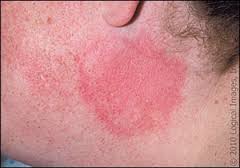 2. Visceral smooth muscle:- Bronchoconstriction, abd cramps, colic

3.Glands:-     gastric secretions (direct action
exerted on parietal cells through H2 receptors)

4.Sensory nerve endings:- Itching

5.Autonomic ganglia & adrenal medulla:- StimulatnAdr release      BP
Pathophysio roles
1.Gastric secretion:-mediate HCl secretn

2.Allergic phenomenon

3.As transmitter:- initiate itch/pain at nerve endings
Non-mast cell histamine in brain :-involved in maintaining 
wakefulness

-suppress appetite, regulate body temp, thrist, CVS functn

4.Inflammation
Histamine analogue
Betahistine:- H1 analoguevasodilatation in internal earcontrol vertigo in pts with Meniere’s dis 

Contraidication:- Asthma & ulcer
What are allergies?
Hypersensitivity reaction of the antibody(IgE)  located on mast cells in the tissues and basophils in the blood

Allergen  binds  IgEactivates  mast cells/ basophils release histamine inflammatory responses ranging from runny nose to anaphylactic shock


If both parents have allergies, you have a 70% of having them, if only one parent does, you have a 48% chance
Histamine
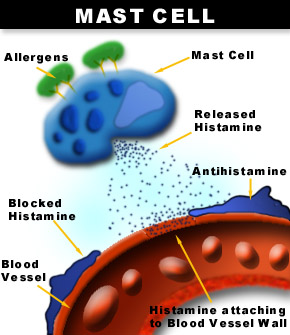 Signal involved in local immune response, also a neurotransmitter
synthesized by the decarboxylation of histidine 
Either stored or quickly inactivated by  histamine-N-methyltransferase and  diamine oxidase
 Release of histamine from mast cells is stimulated by IgE antibodies which respond to foreign antigens in the body
Common Allergens
Tree Pollen and Grass
Pet Danders
Mold
Dust Mites
Foods
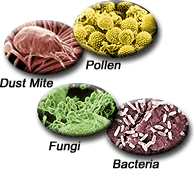 Allergies
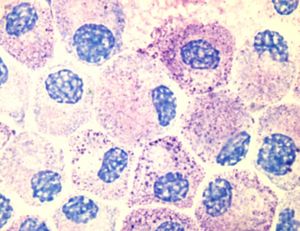 Structure of Histamine
When it is released, histamine causes inflammation by increasing vasodilation, capillary permeability, causing smooth muscle contraction, mucus secretion, and parasympathetic nerve stimulation
Mast Cells
Histamine is distributed in Mast Cells in all peripheral tissues of the body and basophils, which circulate in the blood
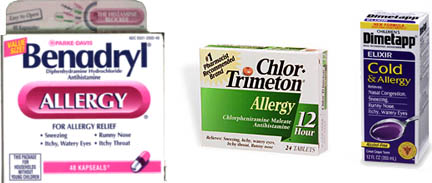 First Generation Antihistamines
Small, lipophilic molecules that could cross the BBB
Not specific to the H1 receptor

HIGHLY SEDATIVE:-
Diphenhydramine, Promethazine

MODERATELY SEDATIVEL:-
Pheniramine, Meclizine, Cinnarizine

MILD SEDATIVE
Chlorpheniramine, Clemastine
Second Generation Antihistamines
Modifications :- Eliminate side effects
More selective for peripheral H1 receptors
Examples:
Terfenadine(banned)
loratadine 
cetirizine 
mizolastine 
Astemizole(banned)
Ebastine
Rupatadine
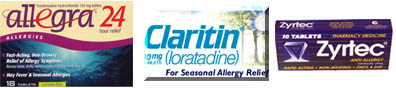 Terfenadine & Astemizole:- Withdrawn due to 
several death due to torsades de pointes with 
high doses or with enzyme inhibitors
ADVANTAGE of 2nd generation
1.Absence of CNS depressant property
2.Higher H1 selectivity:- no anticholinergic SE

                           DISADANTAGE
Poor antipruritic, antiemetic,antitussive
Actions of anti-histaminic drugs
1.Antagonism to histamine 
2.Anti-allergic
3.CNS:-older drugs produced CNS depression becoz of their ability to cross the BBB
4.Some are effective in preventing motion sickness
5.Anti-cholinergic:- Anti-muscarinic action of ACH, < with 2nd gen
Clinical Uses of Antihistamines
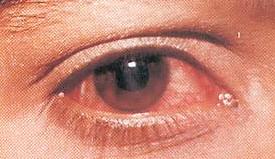 Allergic rhinitis (common cold)
Allergic conjunctivitis (pink eye)
Allergic dermatological conditions
Urticaria (hives)
Angioedema (swelling of the skin)
Puritus (atopic dermatitis, insect bites)
Anaphylactic reactions (severe allergies)
Nausea and vomiting (first generation H1-antihistamines)
Sedation (first generation H1-antihistamines)
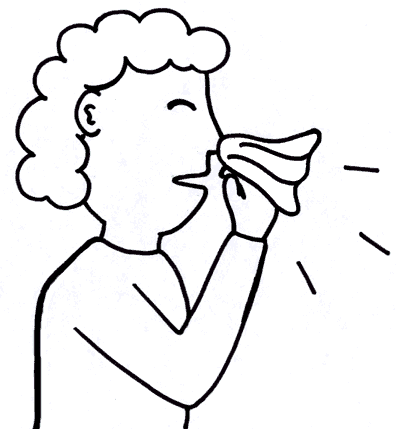 http://www2.nphs.wales.nhs.uk/icds/documents/conjunctivitis2.jpg
Cough
Vertigo:-Cinnarizine (additional anti-5HT,anti-cholinergic,sedative, vasodilatory)

Inhibits vestibular sensory nuclei in inner ear, suppresses postrotatory labyrinthine reflexes by reducing stimulated influx of Ca from endolymph into vestibular sensory cells
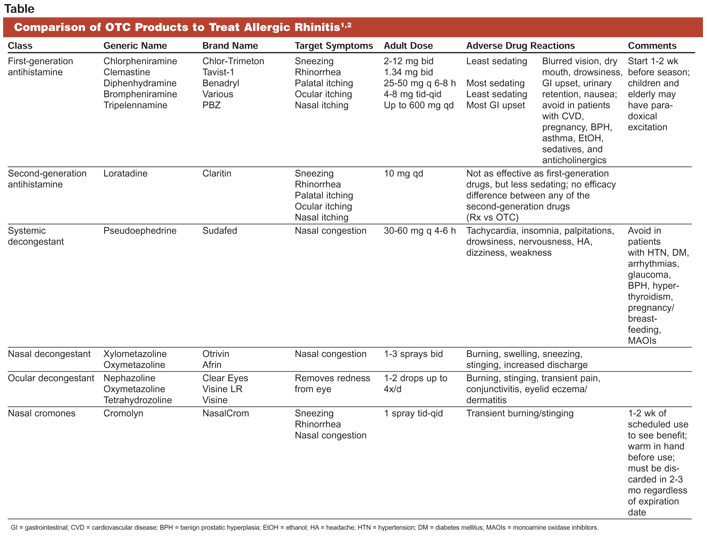 “Next” Generation Antihistamines
Metabolite derivatives or active enantiomers of existing drugs
Safer, faster acting or more potent than Second Generation drugs
Examples:
Fexofenadine
Desloratadine
Levocetirizine
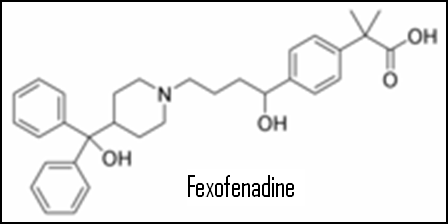 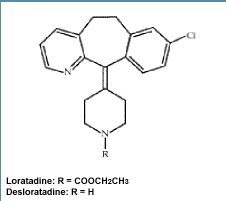 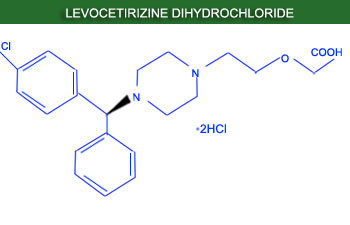 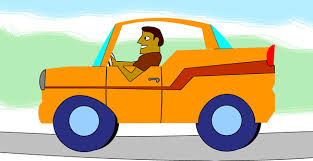 S.E.
CNS:- Sedation, diminished alertness & 
concentration, motor incordination, fatigue, 
Sleepy

Tests:- Impaired psychomotor function

Caution:- Refrain from driving or machinery 
work requiring constant attention

Regular use avoided in children due to CNS 
depression interfering with learning, 
academics
Anti-cholinergic:- dry mouth, alteration of bowel movements, urinary hesistancy, blurred vision

Overdose:- Central excitation, tremors, hallucinations, muscular incordination, convulsions,hypotension,fever,respiratory failure
Facts
It well established that leukotrienes (C4 and
D4) and PAF are more important mediators for
human asthma.
Promethazine:-Anticholin+sedative
1.Controls vomiting in pregnancy
2.Reduce tremors,rigidity,sialorrhoea of PD
3.Acute muscle dystonia:- due to antiDA-antipyschotic drugs
4.Motion sickness,radiation sickness
5.Pre-anesthetic medication


Disadv:- Severe resp depression  &death in 
children in <2yrs